English Lesson Quiz: Read and complete 2
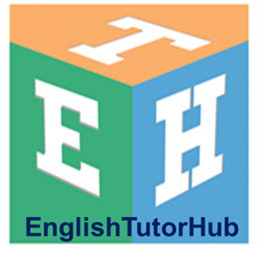 A. Read and complete. Use the sentences in the box.
She’s a doctor.	She’s Canadian.
That’s Sally. 		She’s from Canada.
A: Who’s that?
B:___________________________
That’s Sally.
A: Where’s she from?
B:___________________________
She’s from Canada.
A: What’s her nationality?
B:___________________________
She’s Canadian.
A: What does she do?
B:___________________________
She’s a doctor.
B. Read and match. Then listen and check.
 
1. How are you?			a. That’s a good idea.
 
2. Oh, what’s wrong?			b. Yes, you are right.
 
3. Don’t eat anything.			c. I have a toothache.
Then go to see a dentist.
 
4. Do you always clean		d. I’m not well.
your teeth after meals?
 
5. You should clean your 		e. No, I don’t.
teeth after meals
https//www.englishtutorhub.com
Please subscribe to this channel…
THANK YOU
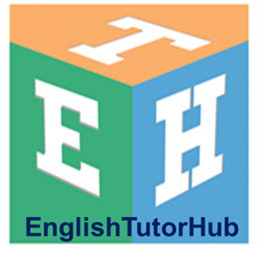